Züchterstammtisch 2017
Bergland 2017
3. NÖ. Fleischrindertag in
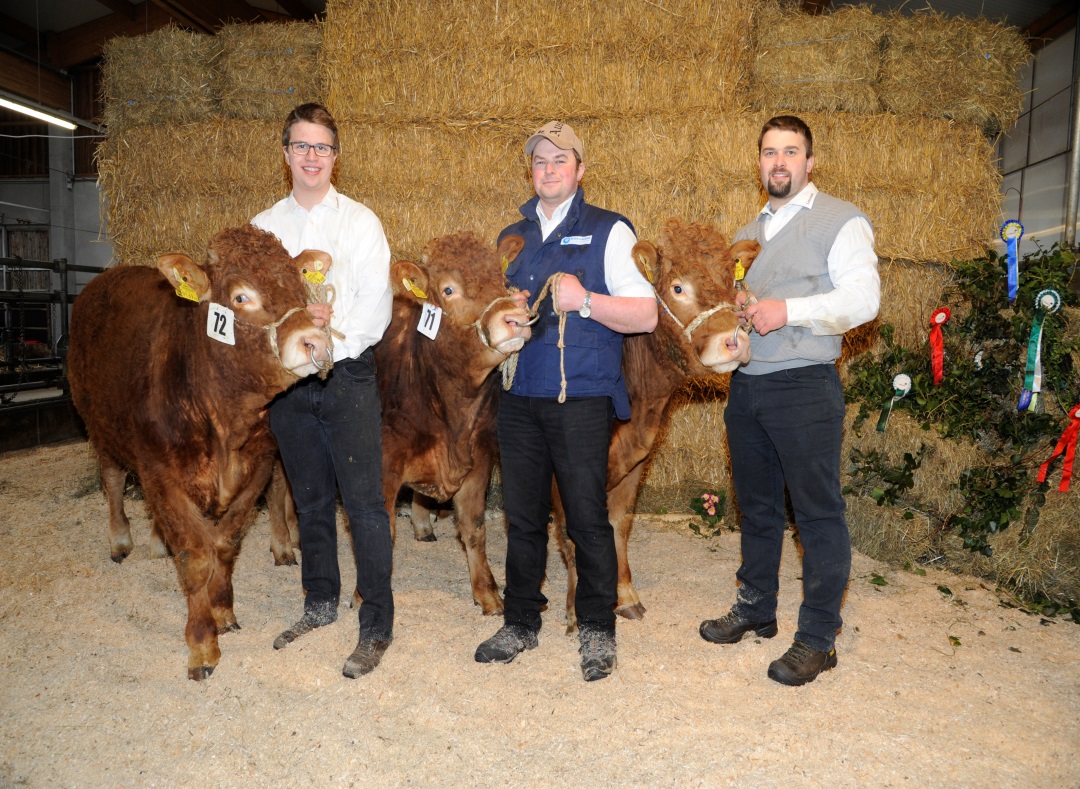 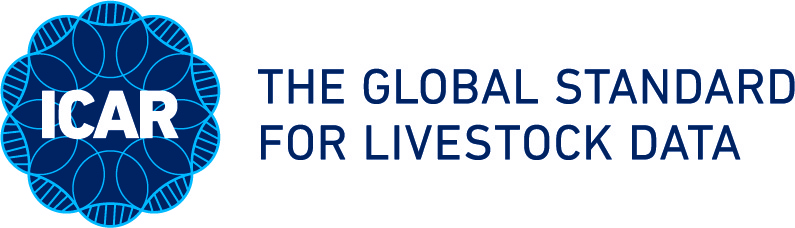 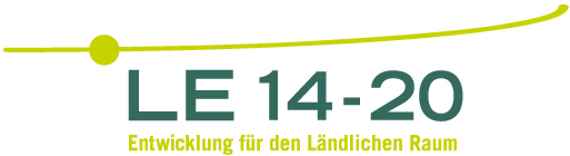 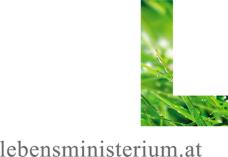 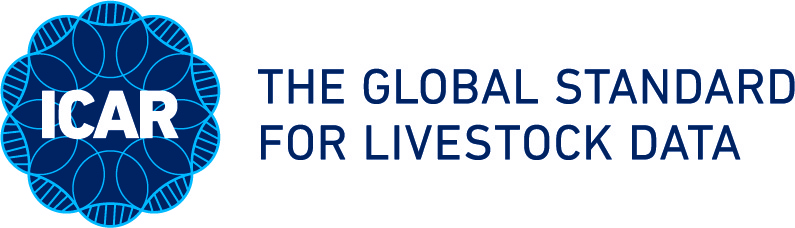 Aufteilung aller Rassen nach Bundesländer
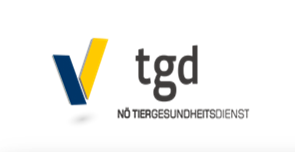 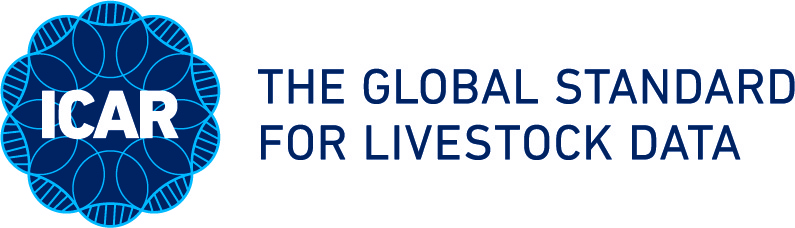 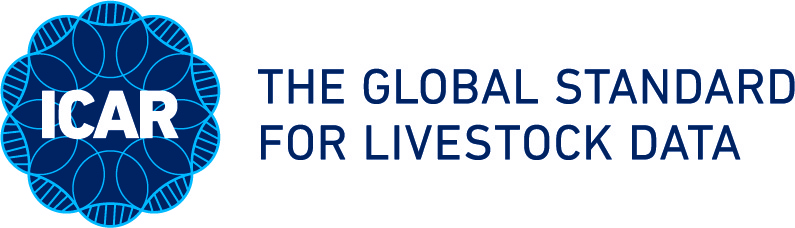 Aufteilung der Fleischrinder-kontrollkühe nach Bundesländer in %
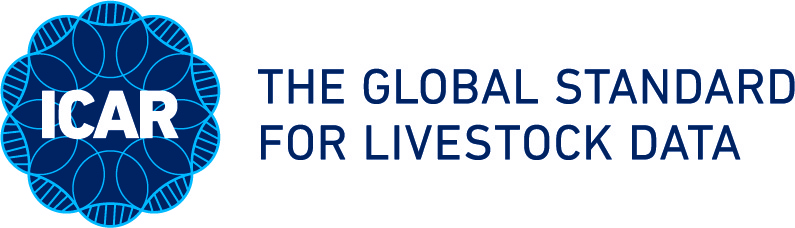 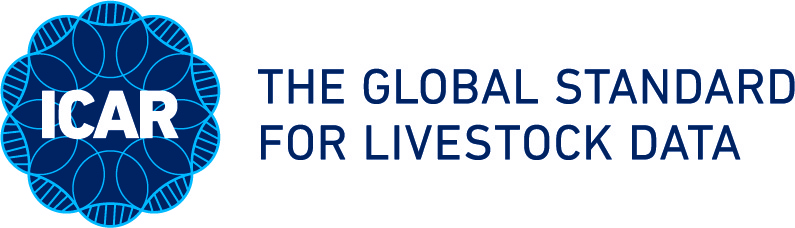 Aufteilung der Rassen in Österreich
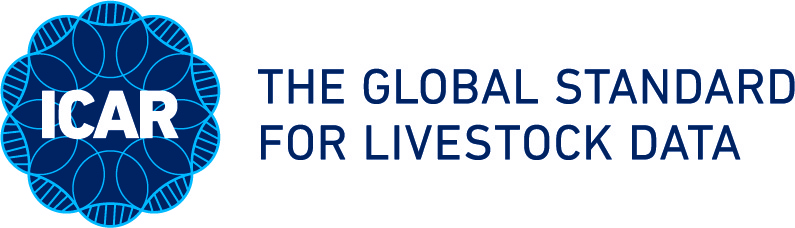 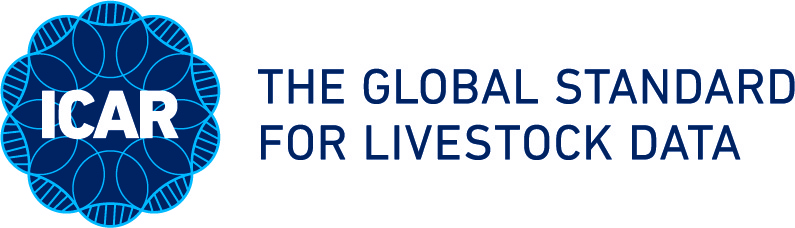 Aufteilung der Rassen in Niederösterreich
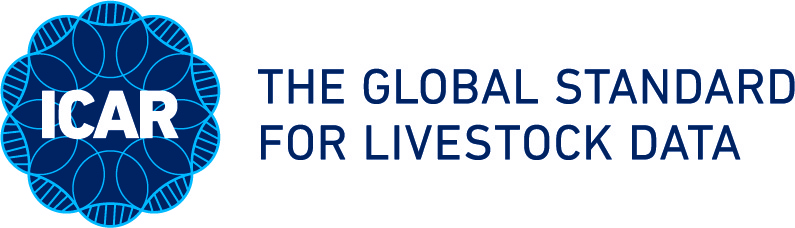 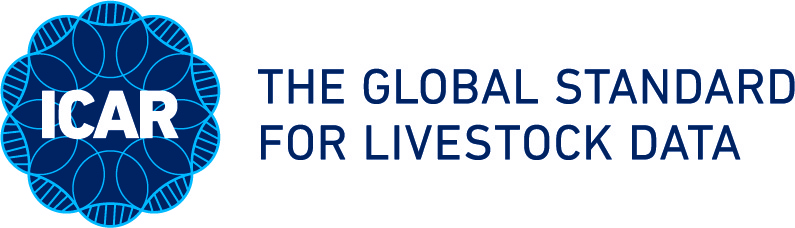 Ergebnisse der Fleischleistungskontrolle 2016 aller Rassen
Wiegedaten Österreich	61478 ohne GG
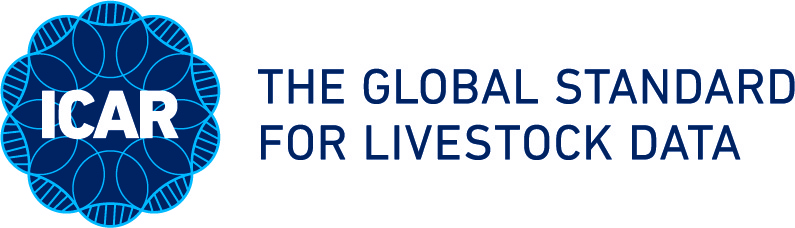 Wiegedaten NÖ		12876 ohne GG
WICHTIGER HINWEIS FÜR BETRIEB
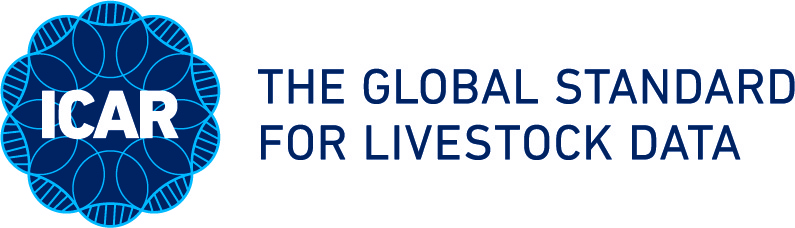 Frühwarnsystem zur Feststellung des 200- und 365-Tage- Gewichtes
Die größte Rassenvielfalt gibtes in Niederösterreich
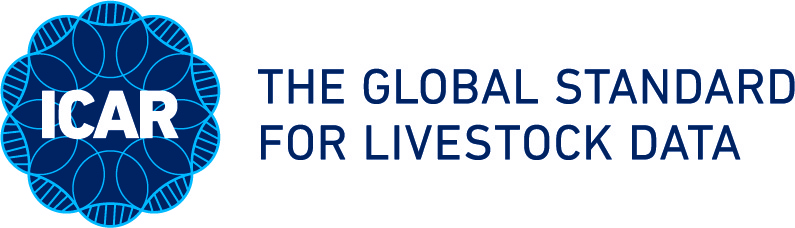 Foto: BOKU Wien
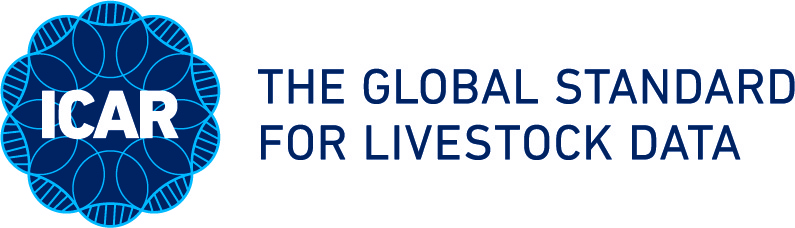 Nur Phänotyp hornlose Tiere werden erhoben
Blonde d`Aquitaine
Charolais
Fleckvieh-Fleisch
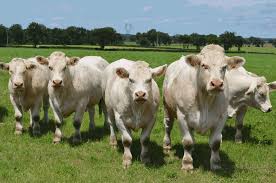 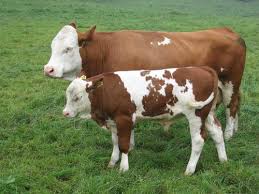 Limousin
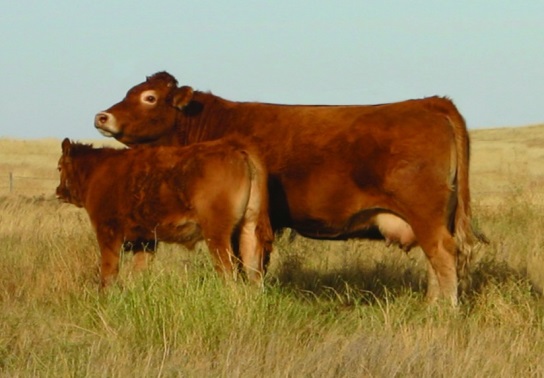 Pinzgauer
Salers
Aubrac
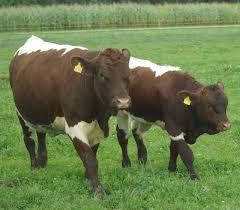 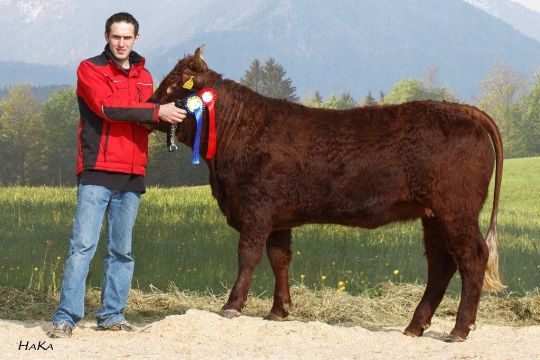 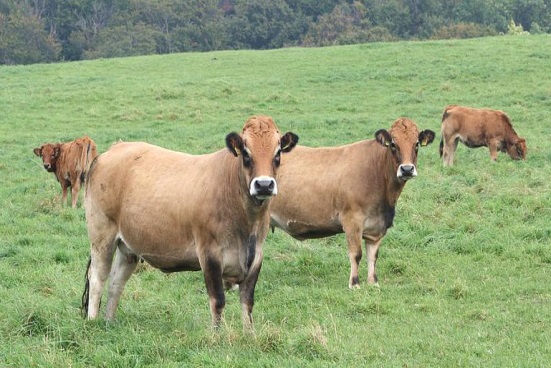 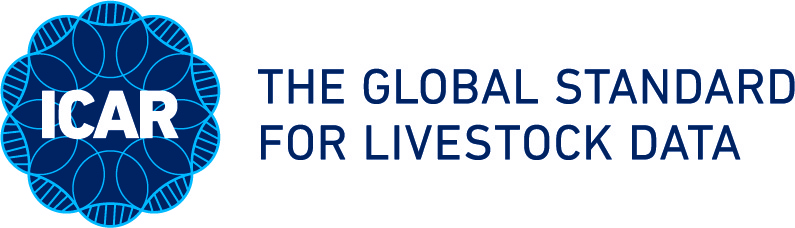 + Spontanmutationen bei allen Rassen
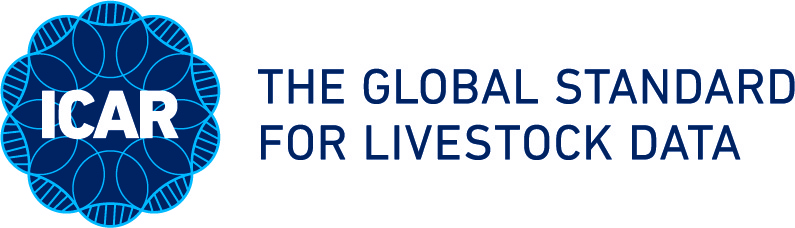 Die Kennzeichnung des Hornstatus ist beim Namen angehängt z.B. Leon PP.
P = Tier selbst ist hornlos (Phänotyp), die Vererbung ist noch nicht bekannt (Genotyp)
PP = homozygot (reinerbig) hornlos, alle Nachkommen sind hornlos
Pp = heterozygot (mischerbig) hornlos, die Hälfte der Nachkommen sind hornlos
PS = Wackelhorn – Ausprägung oder Kruste
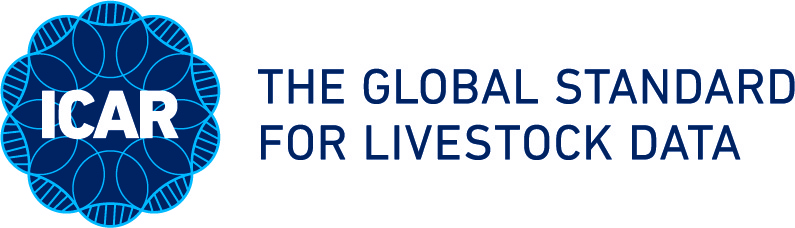 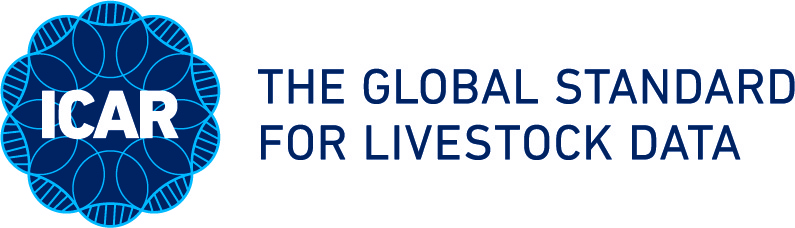 Die LKV mobil App – Die ganze Herde in der Hosentasche
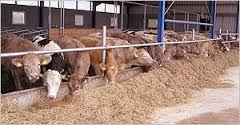 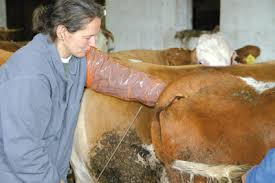 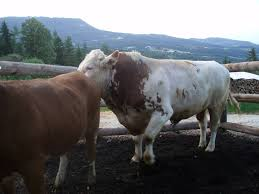 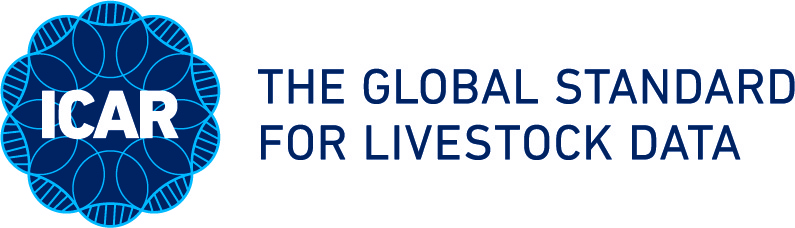 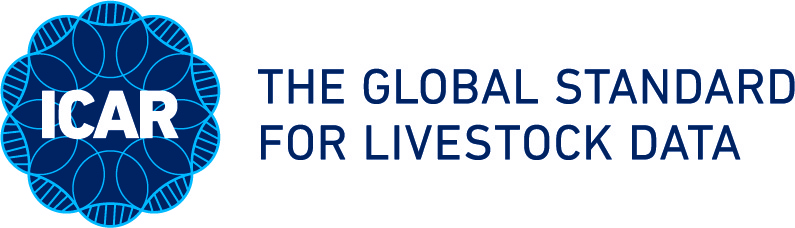 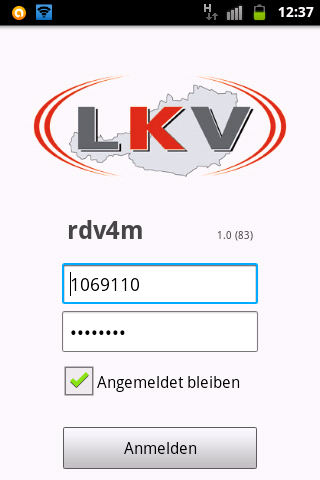 Login
gewünschte Aktion
Tierinfo
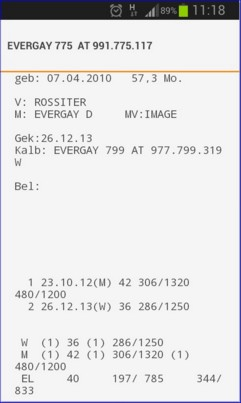 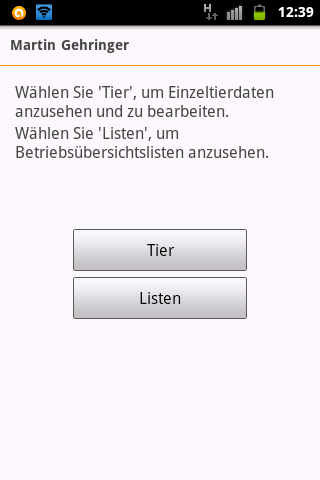 Module
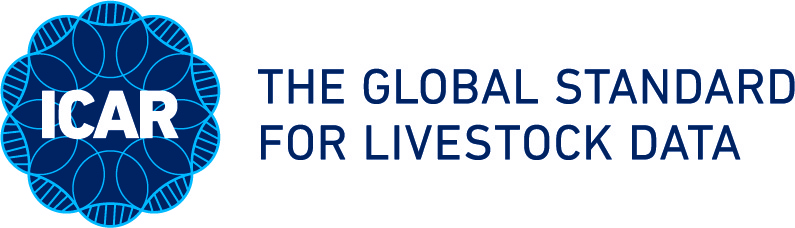 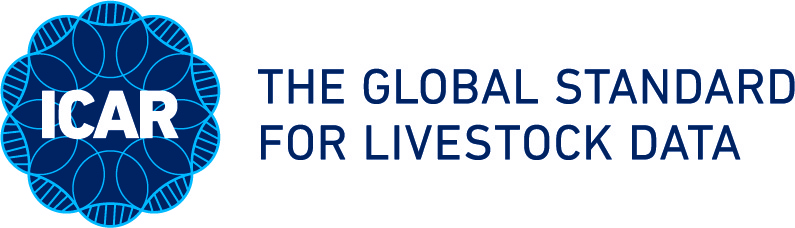 Milch-Trächtigkeitstest  ab Tag 28
Tipp:
Trächtigkeitstest zur Absicherung vor einer Schlachtung
Glykoprotein nur bei trächtigen Tieren
Zusammenarbeit mit Labor des TGD
hohe Sicherheit
stressfrei für die Kuh
risikofrei für den Embryo
Befund via SMS oder E-Mail
direkter Eintrag im RDV
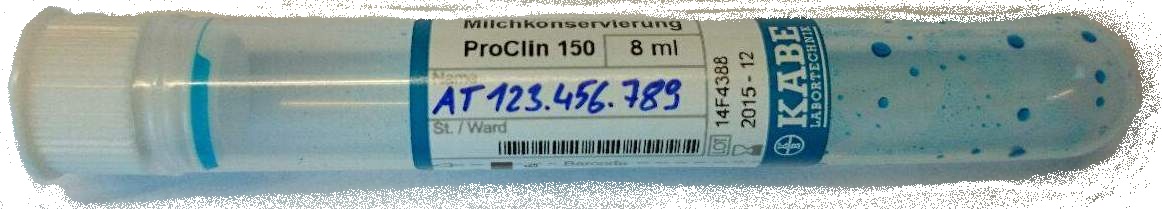 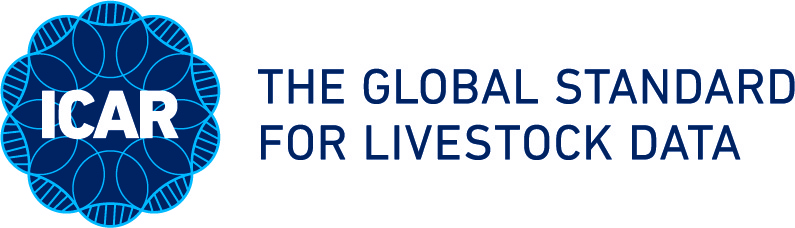 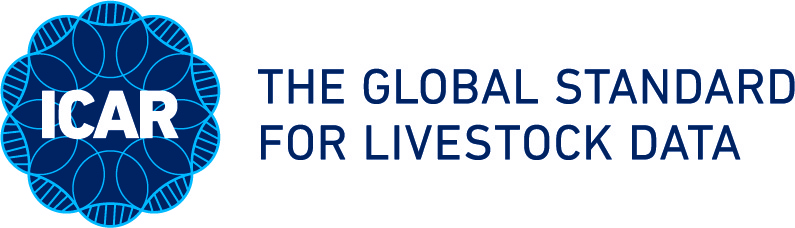 C.Kapl
Information und Serviceangebot LKV NÖ
Besprechen und Interpretieren der Reports (Zuchtbuchauszüge Fleisch und Vatertiere, Wiegebericht, Jahresbericht Fleisch, Tierliste)
Beratung bezüglich AMA Gütesiegel
M-Rind Betriebserhebungsbogen (Rinderbörse)
Hinweis auf Vermarktungsmöglichkeit durch Nö Genetik (Verkaufskatalog)
Hinweis auf Programme des NÖ TGD (Kälbergesundheit, Parasitenbekämpfung, Mineralstoffstatus, Trächtigkeitstest)
Aufrauen von planbefestigten Laufflächen und Spaltenböden
Untersuchung der Wasserqualität zur Eigenkontrolle
Bereitstellung der LKV Wiegeeinrichtung (Wiegebalken)
Hinweis auf LKV Homepage www.lkv-service.at
Hinweis auf RDV4M
Hinweis auf App
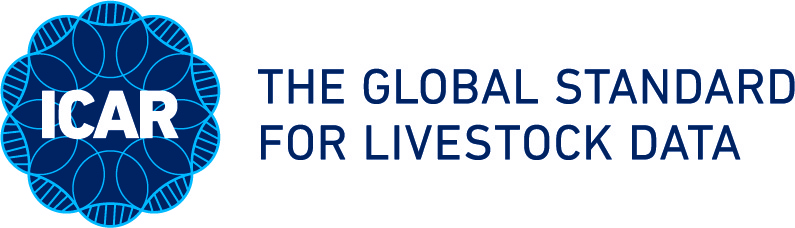 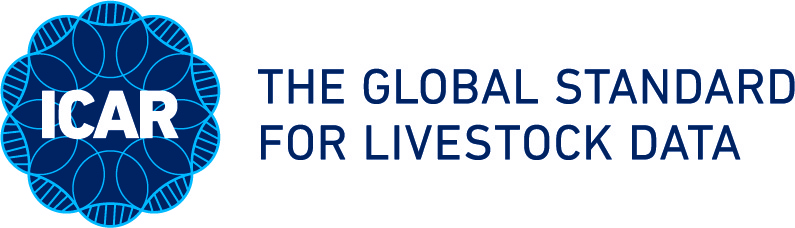 Unser Ziel ist es den Regelkreis der kontinuierlichen Verbesserung zu Optimieren
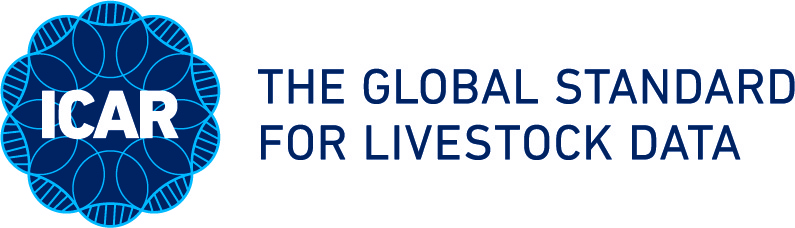 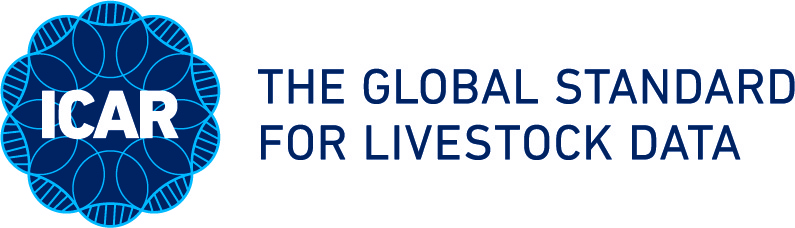 Programme des NÖ TGD
mit Unterstützung des LKV NÖ
Büro: Tor zum Landhaus, Stiege B,Rennbahnstraße 29, 3109 St. PöltenTel. 02782/84109   Telefax 02782/81035Labor : Schillerring 13, 3130 HerzogenburgTel. 02782/84109   Telefax 02782/81035-20Geschäftsstelle: Landhausplatz 1, 3109 St. PöltenE-Mail: office@noe-tgd.at   Homepage: www.noe-tgd.at
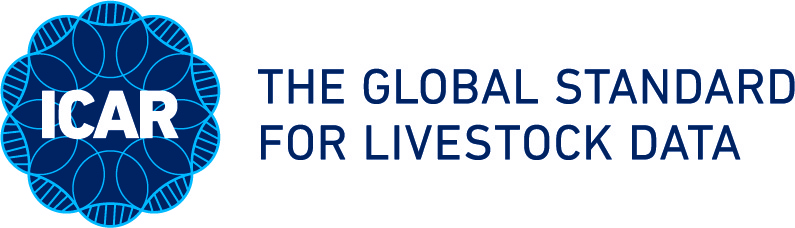 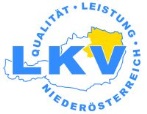 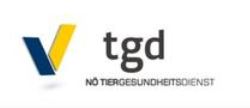 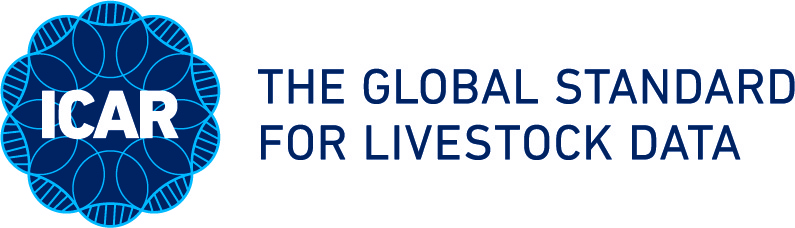 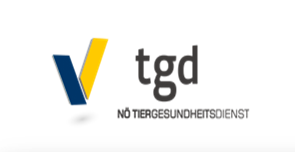 Qualitätsverbesserung und Qualitätssicherungin der Mutterkuhhaltung Homepage: www.noe-tgd.at
Programmbeschreibung
Teilnahmeerklärung
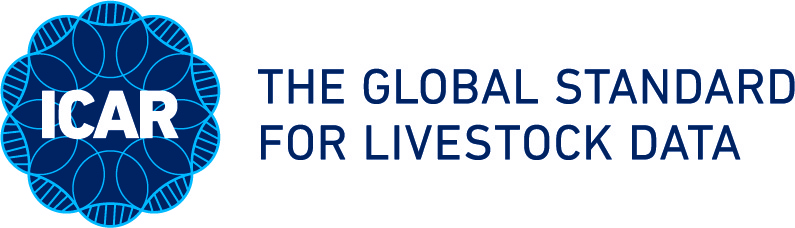 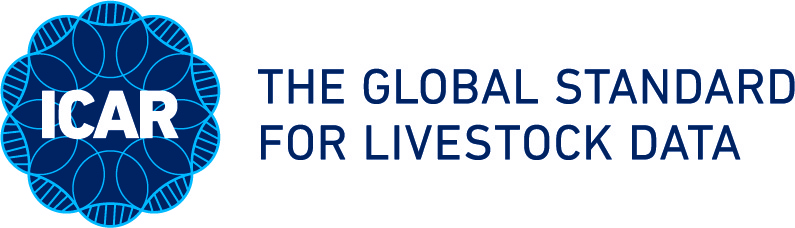 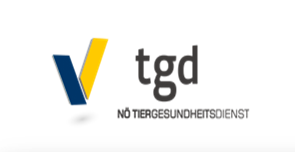 Qualitätsverbesserung und Qualitätssicherungin der Mutterkuhhaltung Homepage: www.noe-tgd.at
Förderbare Rassen
Ankaufsdaten
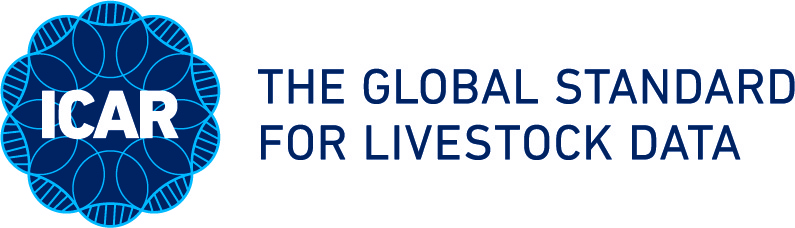 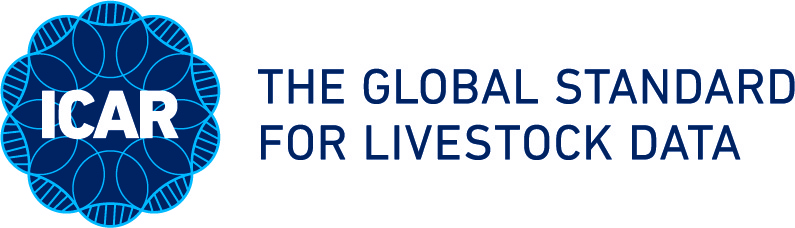 Programm zur Verbesserung der Kälbergesundheit
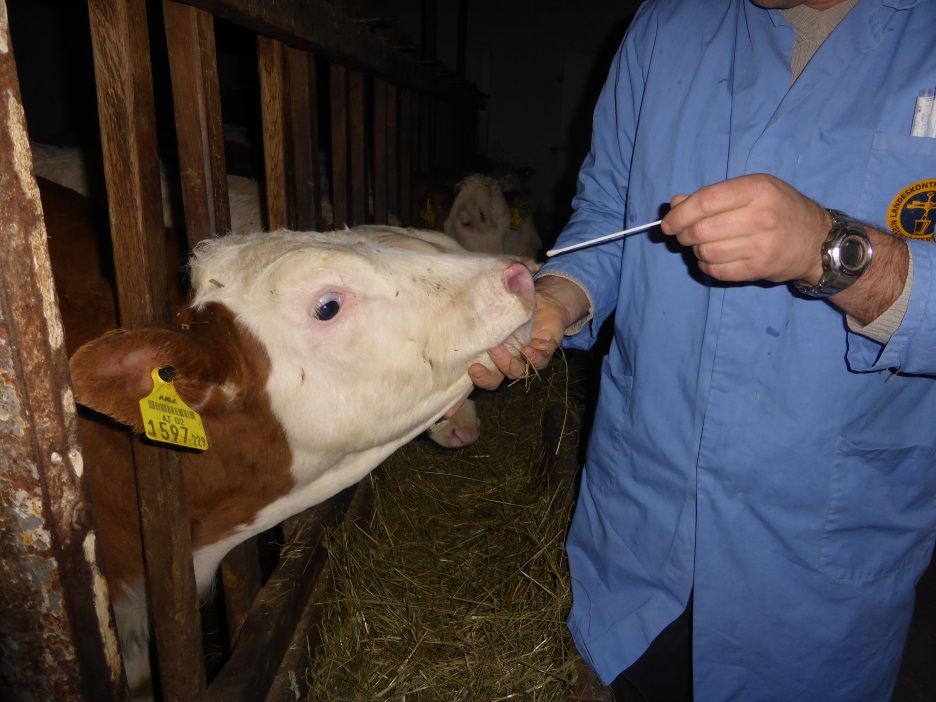 Untersuchungen des TGD
Biestmilch
Nasentupfer – Grippe
Kotproben
Probenmaterial und Einsendung kostengünstig über den LKV
Landwirt erhält Befund samt Antibiogramm
Mineralstoffstatus – Selen?
Abklärung und Vorbeuge mit TAUntersuchungskostenunterstützung durch TGD
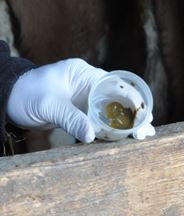 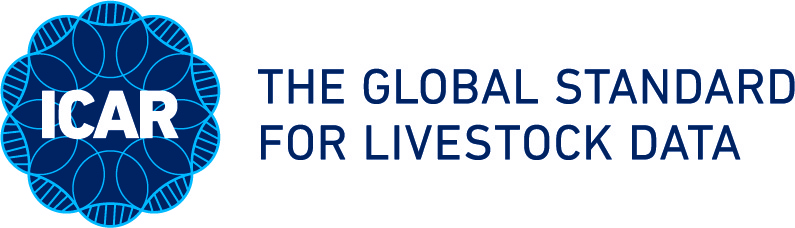 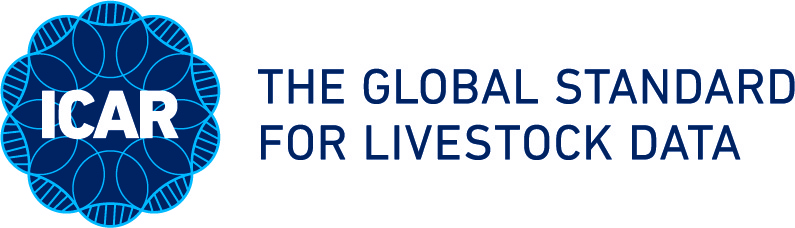 Parasitenbekämpfung in Niederösterreich Räude, Läuse, Dassellarven, Lungenwürmer, Magen- und Darmparasiten
Trichophytie
Dasselbeulen
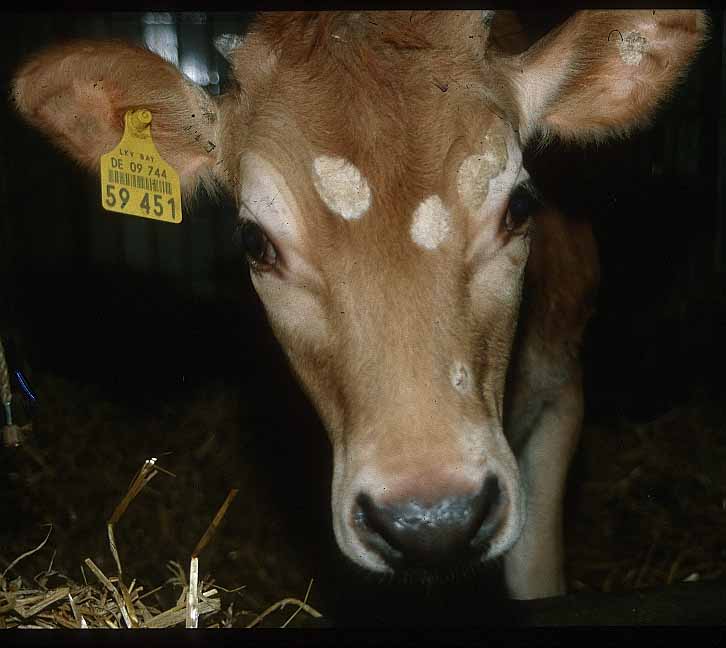 Ruminale Parasiten
Lungenwürmer
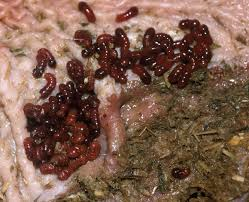 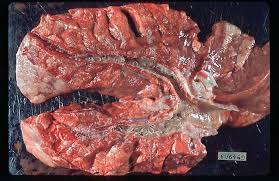 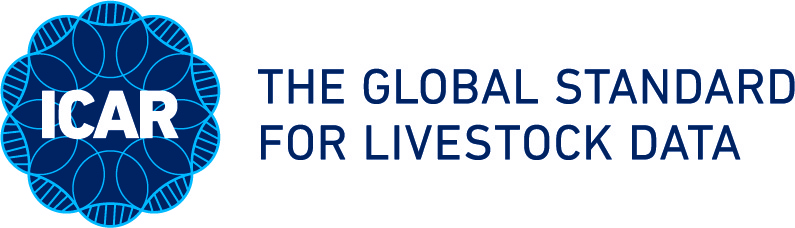 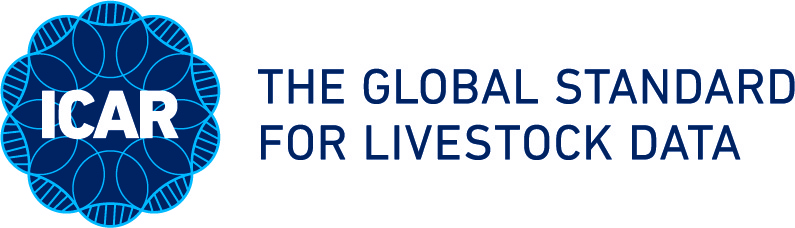 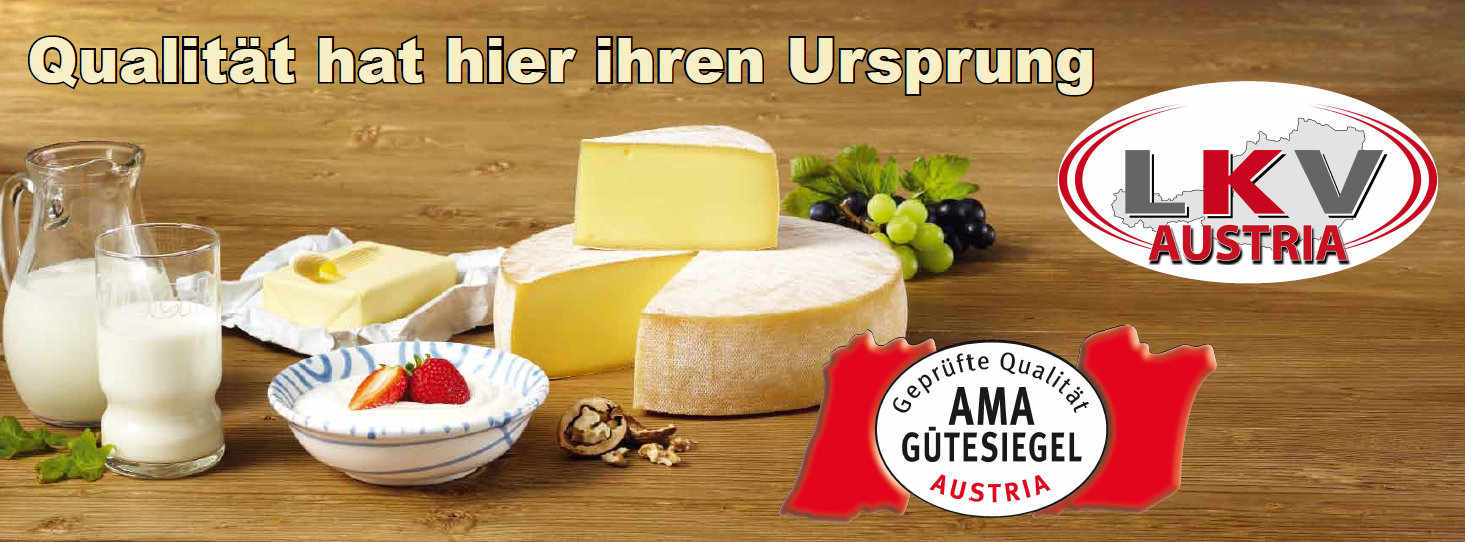 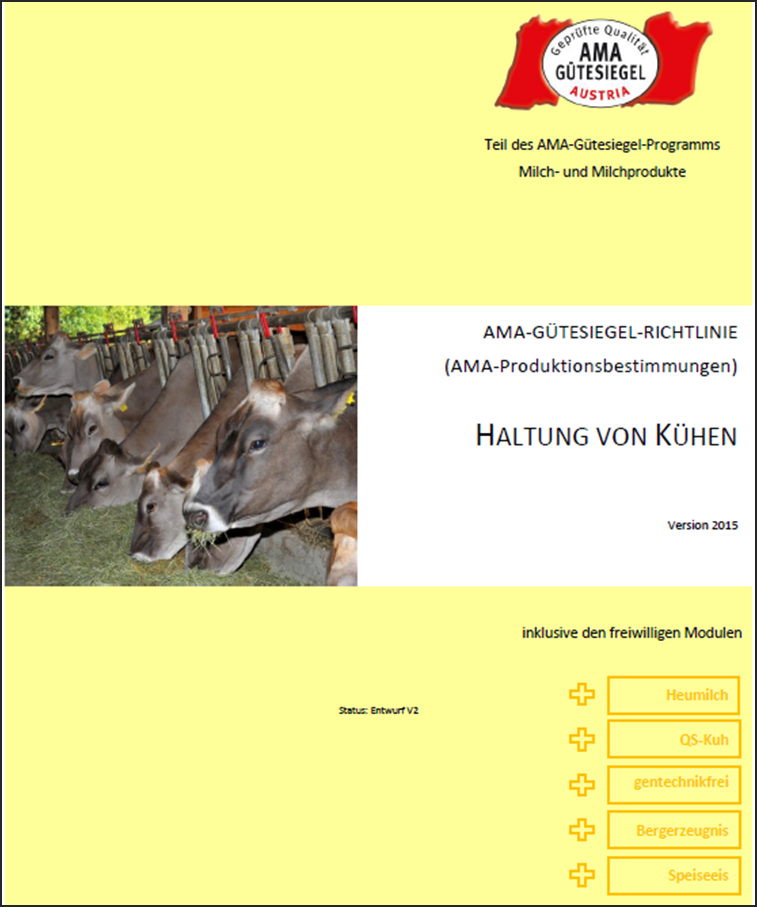 AMA Gütesiegel Haltung von Kühen
96% 
Der LKV Mitglieder nehmen an QS Kuh teil
Neues Angebot durch Tochterfirma
LKV Austria Qualitätsmanagement GmbH
November 2016
21
LKV Austria
Gegründet 2014
Bestehend aus den Landes-LKV‘s und ZAR
Aufgaben:
Qualitätssicherung im Bereich Leistungsprüfung
Unterstützung QS KUH
Weiterentwicklung Laborauswertung
Zertifizierungsstelle für BIO und GTF
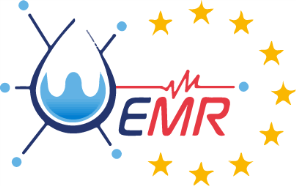 November 2016
22
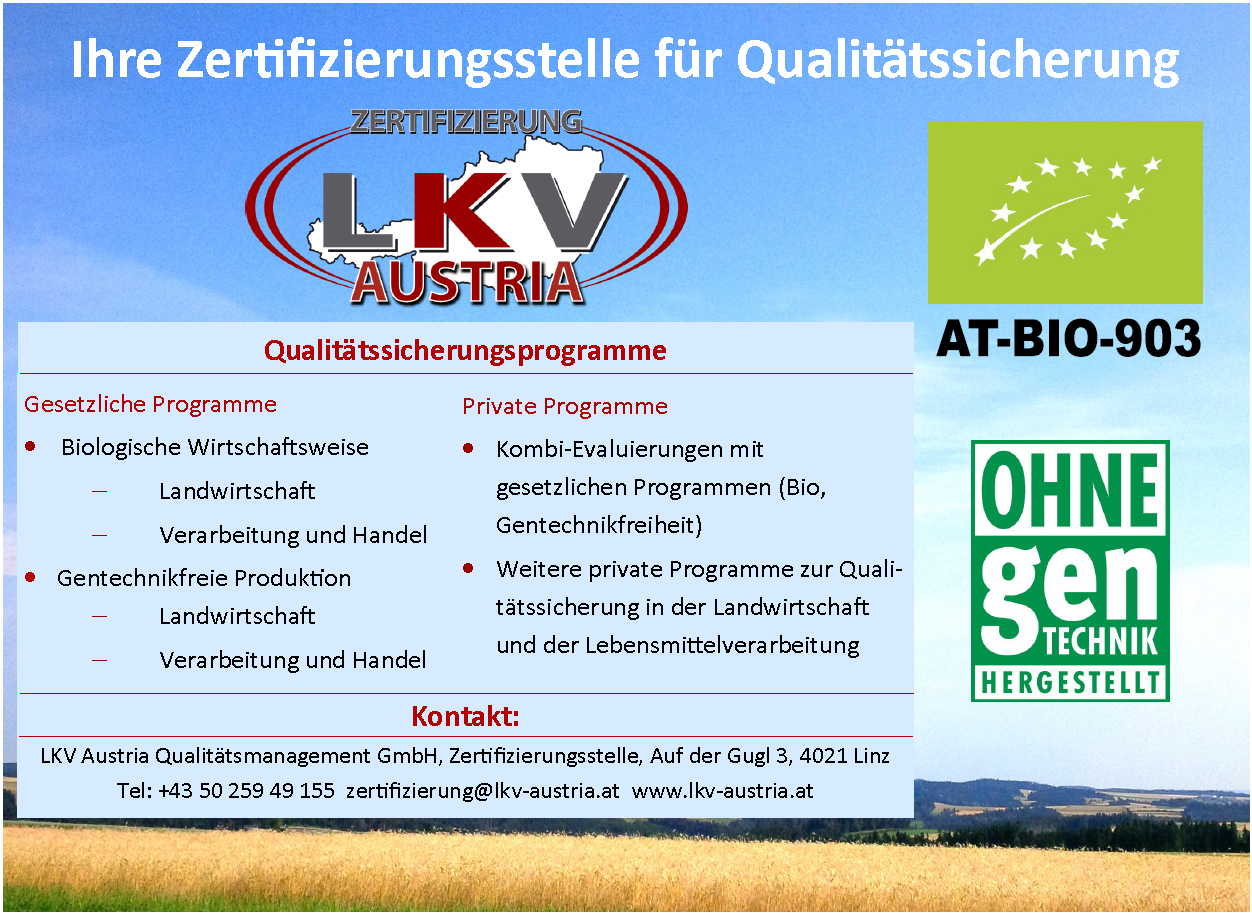 Zertifizierungsstelle
November 2016
23
Anregungen oder Beschwerden
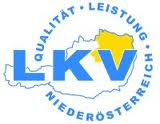 LKV Niederösterreich für
Leistungsprüfung und Qualitätssicherung
bei Zucht-und Nutztieren
Tel.: +43 50 259 49150
www.lkv-service.at
oder
GF DI Karl Zottl (karl.zottl@lkv-service.at)
QM KI Gerhart Scheibenreiter 
(gerhart.scheibenreiter@lkv-service.at)
0664/1960614
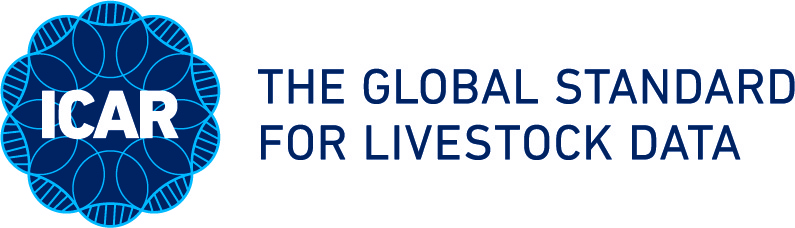 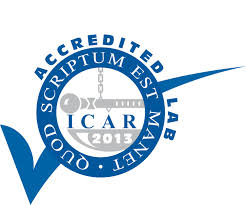 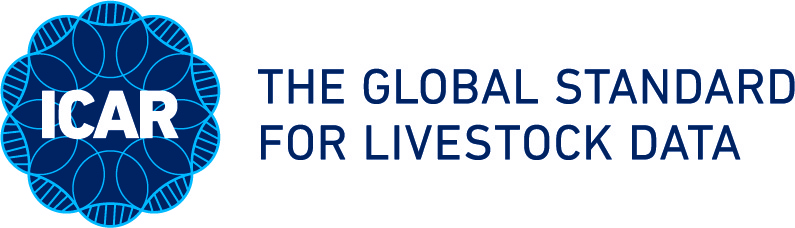 Der LKV wünscht ein 
erfolgreiches Jahr 2017
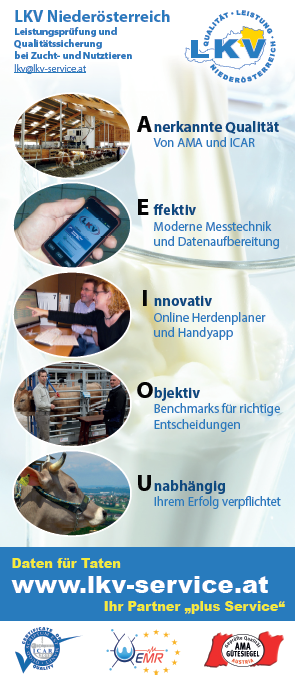 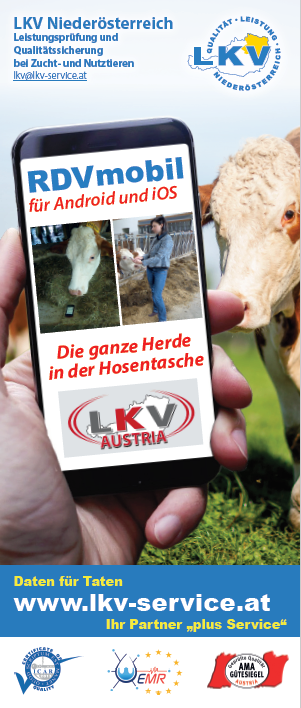 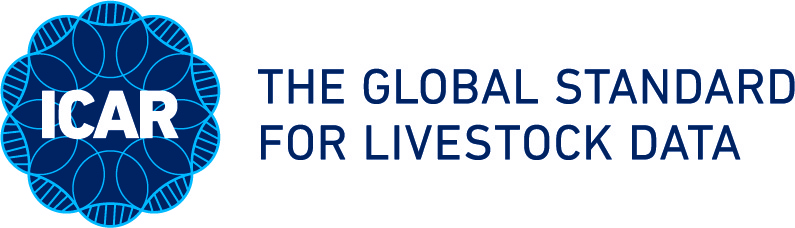 Scheibenreiter Gerhart 0664/1960614
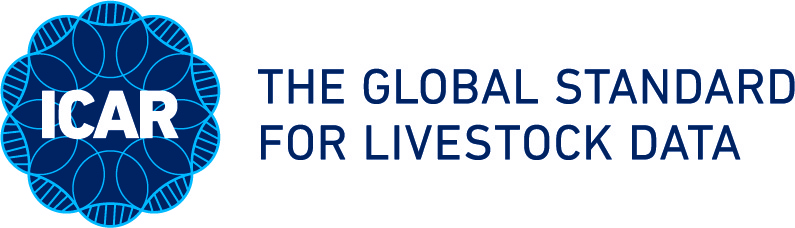 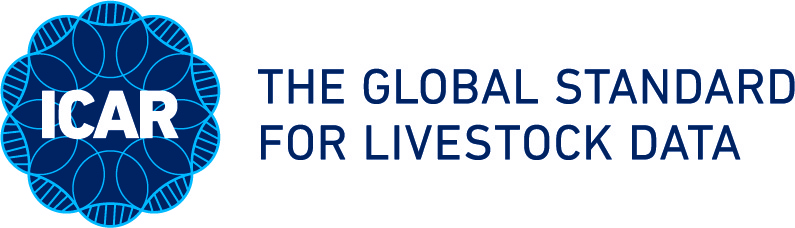 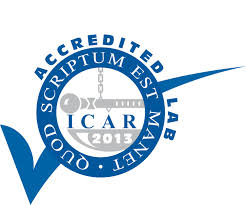 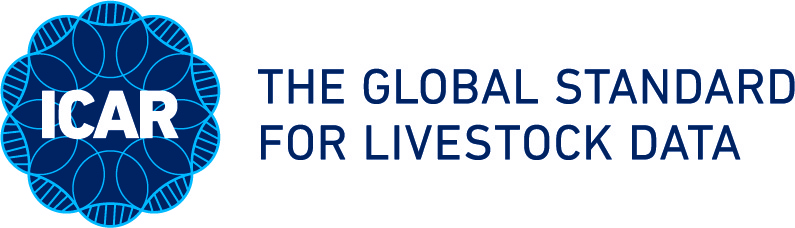